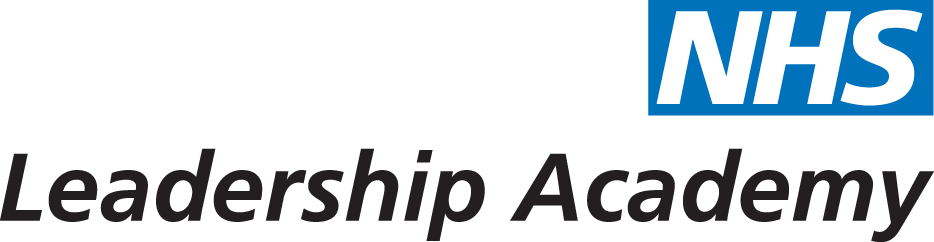 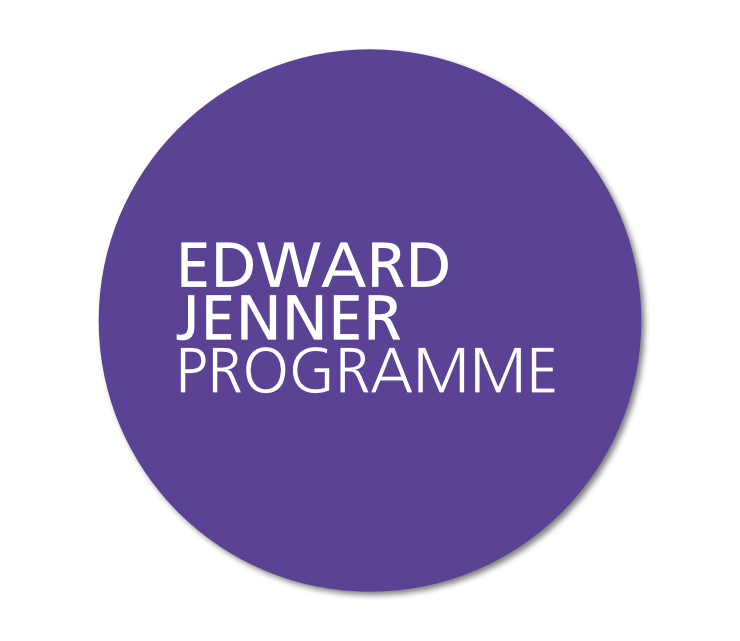 The Edward Jenner Programme
Emotional Intelligence and Leadership Effectiveness
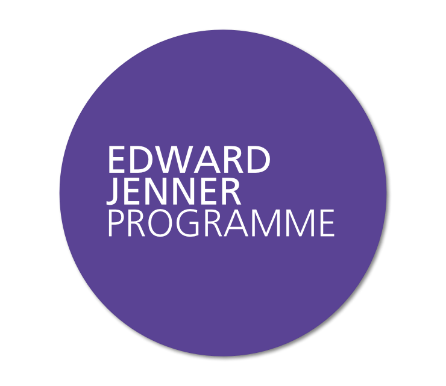 Best Boss Vs Worst Boss
https://nhsx.uk/programmes/edward-jenner-programme/units/foundations/subjects/emotional-intelligence-leadership-effectiveness/elements/best-boss-versus-worst-boss
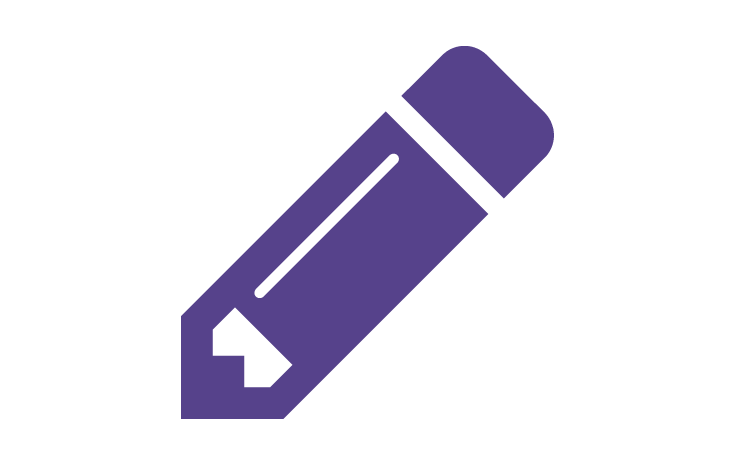 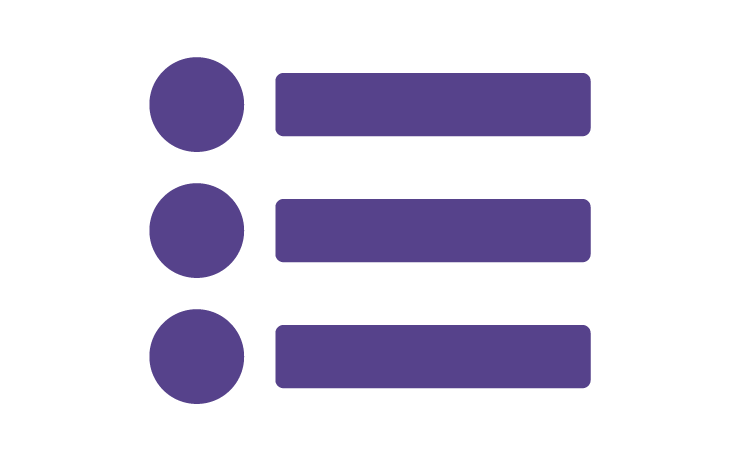 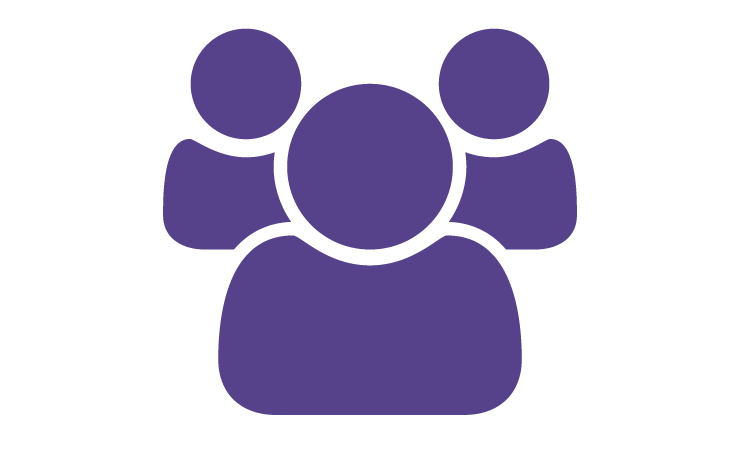 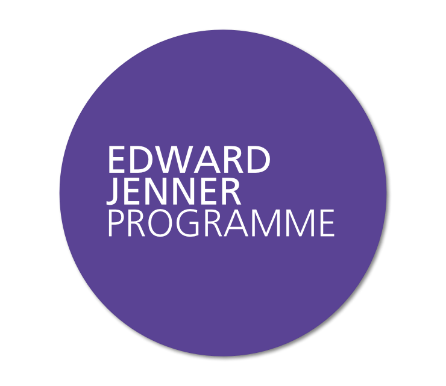 Emotional Intelligence and Leadership Effectiveness
https://nhsx.uk/programmes/edward-jenner-programme/units/foundations/subjects/emotional-intelligence-leadership-effectiveness/elements/emotional-intelligence-and-leadership-effectiveness
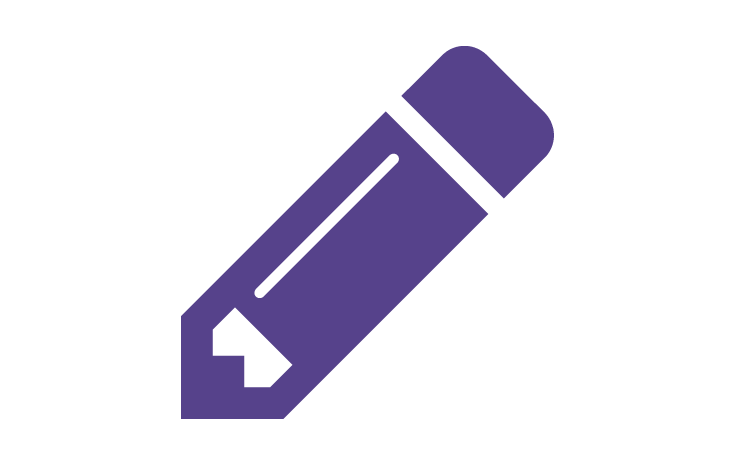 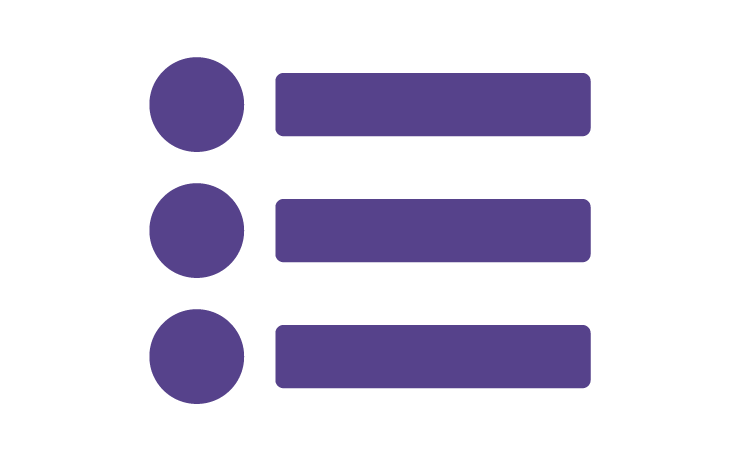 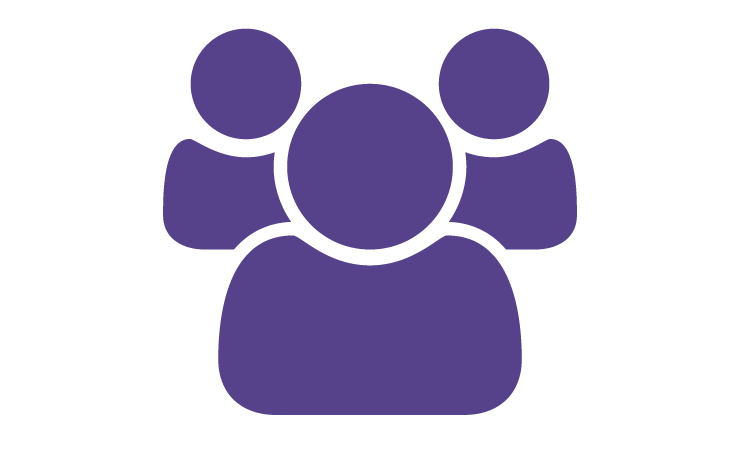 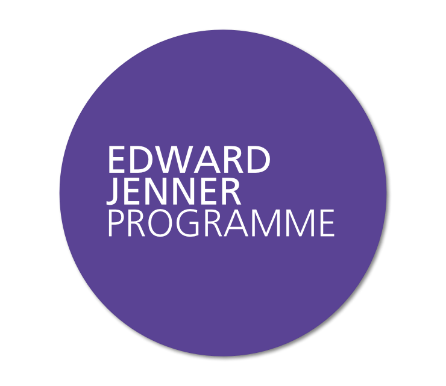 Emotional Intelligence and Leadership Effectiveness
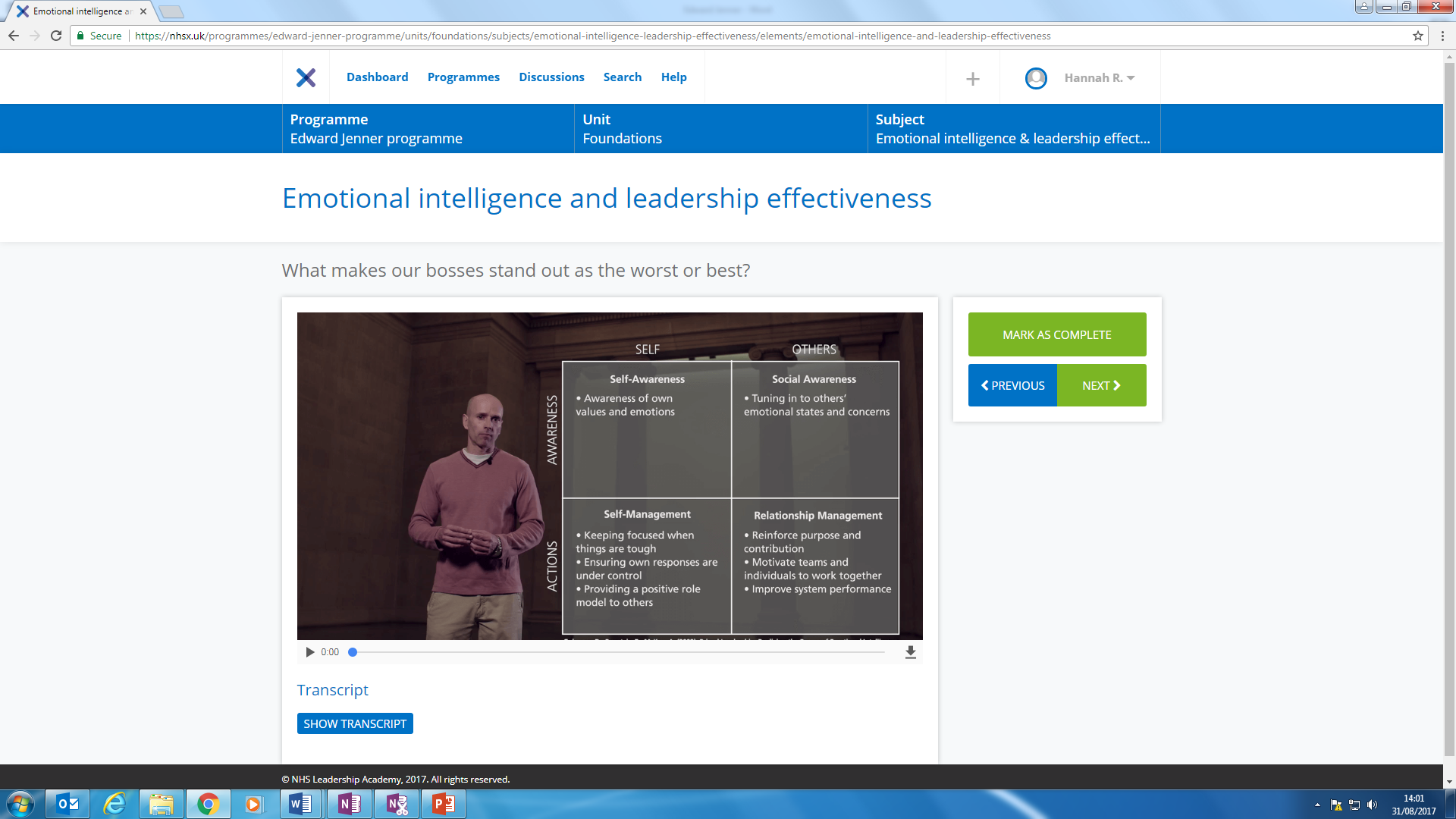 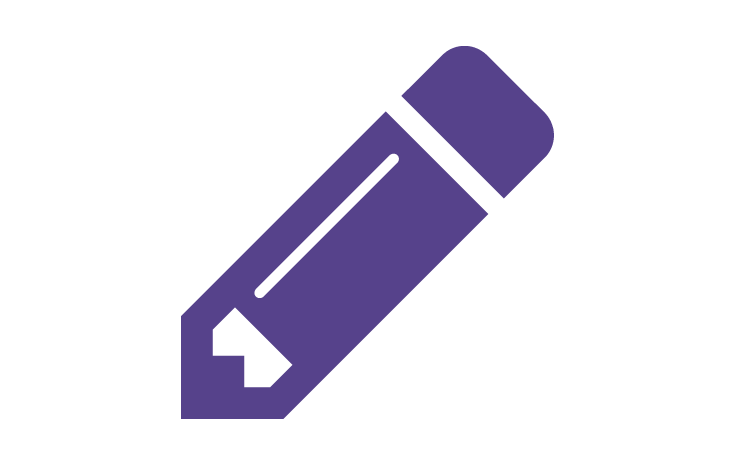 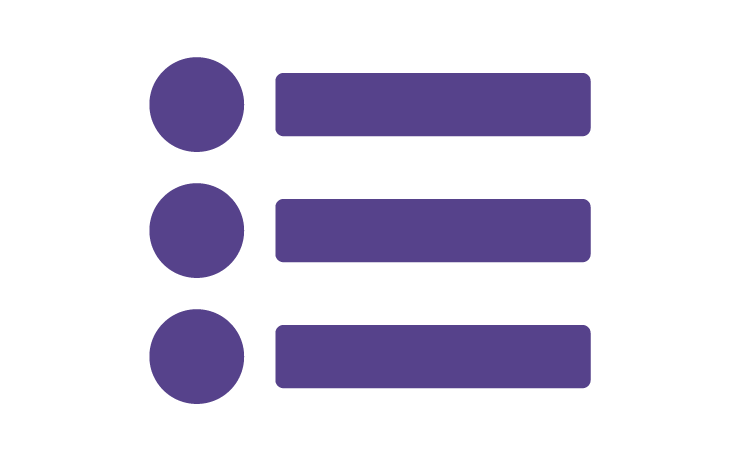 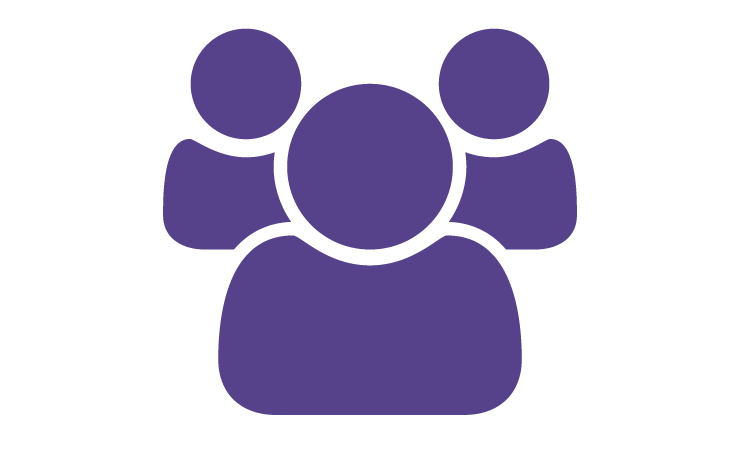 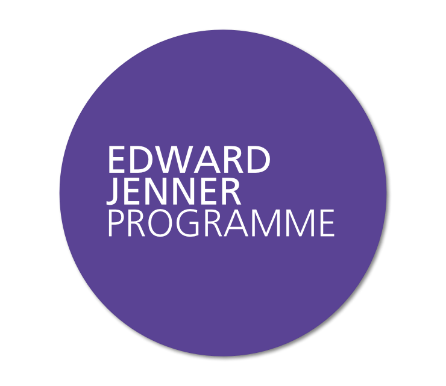 Emotional Intelligence in Practice
Think of a time recently when you have been at your best, when you’ve been able to be a leader. Now think about the emotional intelligence model, can you see this in action in your own work?

Then think of a time recently where things did not go as well as you would have liked, or you feel you did not show yourself at your best. Again, overlay the emotional intelligence model. Does this illuminate some gaps for you? What could you have done differently? Thinking about your development as an emotionally intelligent leader which areas would be useful for you to strengthen?

Jot down some notes in your e-journal about what you did on both occasions and and how you did it – was there a catalyst that helped you act differently in the first scenario as compared with the second?
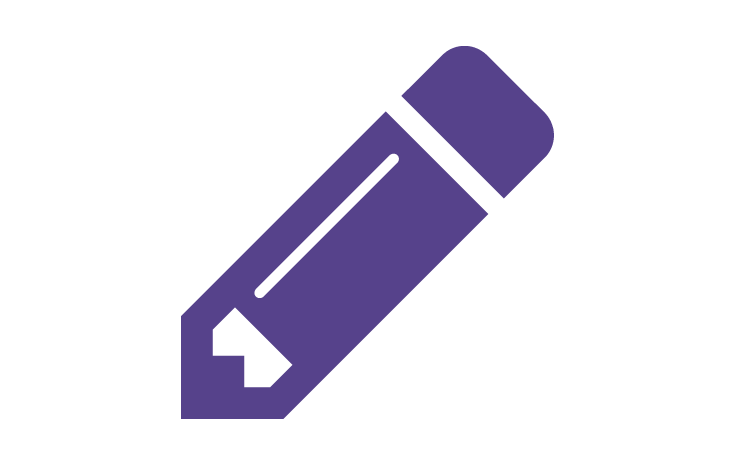 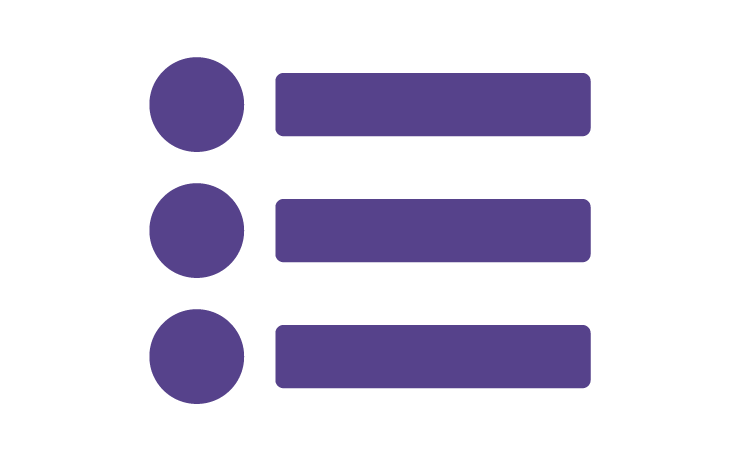 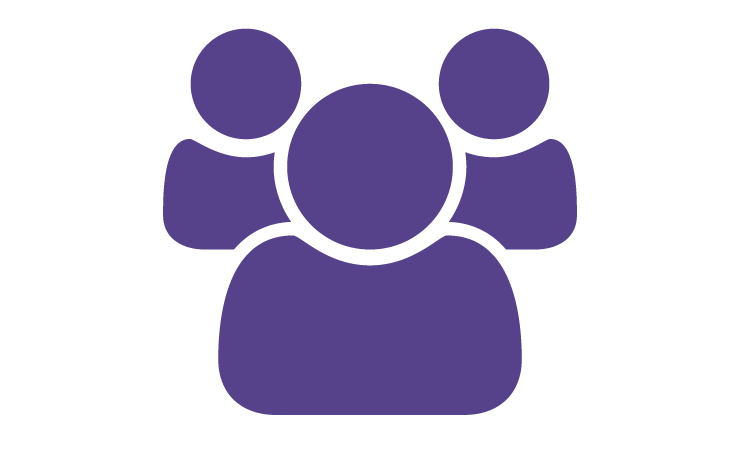 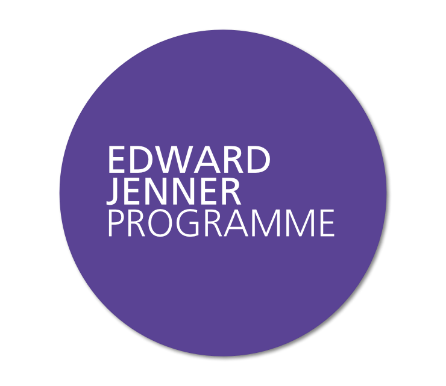 The Johari Window
https://nhsx.uk/programmes/edward-jenner-programme/units/foundations/subjects/the-johari-window-e2aa/elements/the-johari-window-3c23
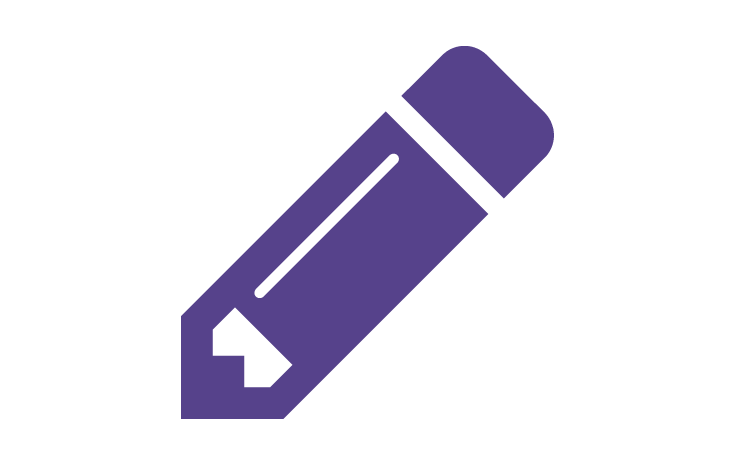 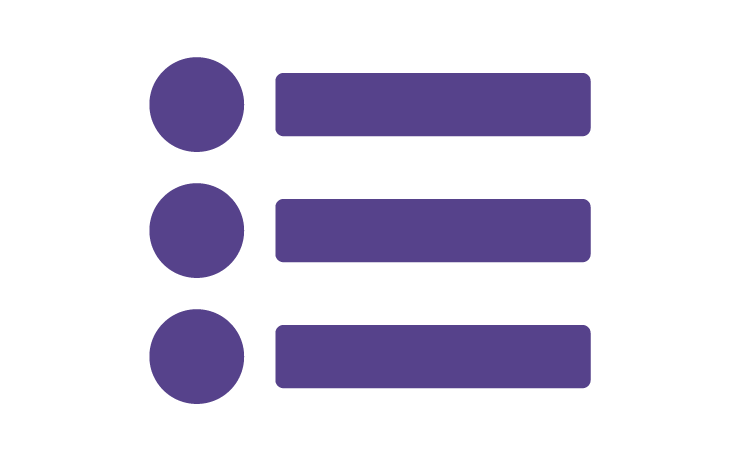 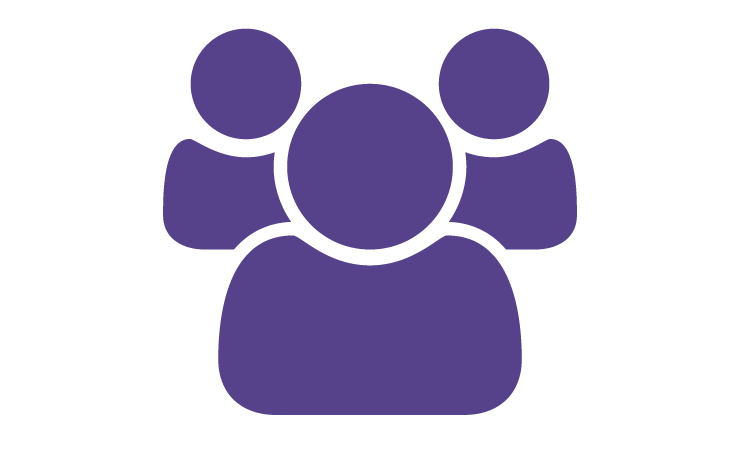 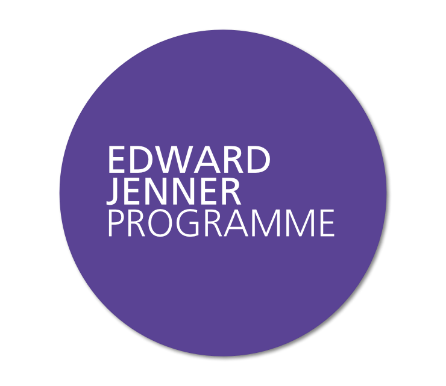 The Johari Window
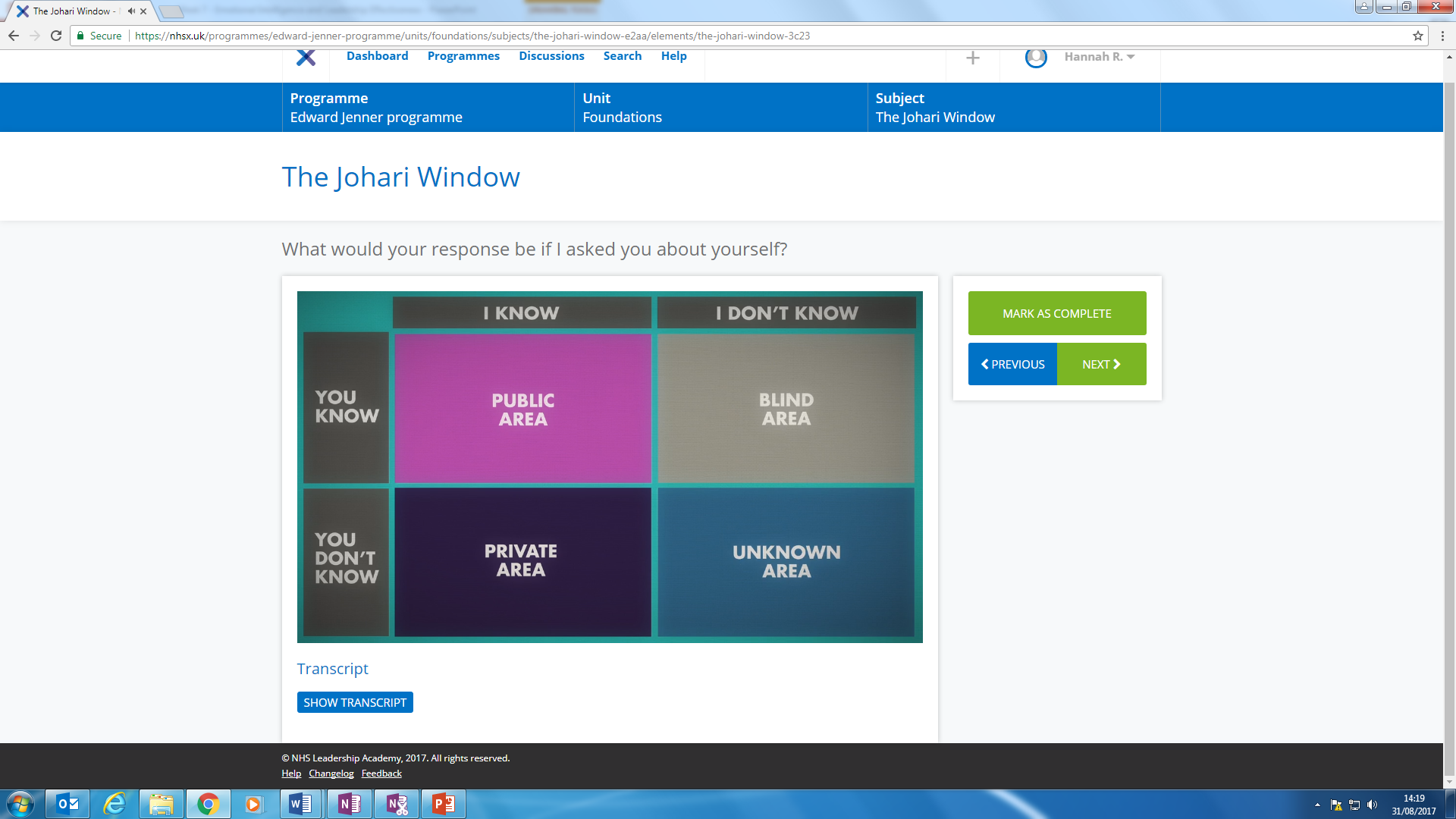 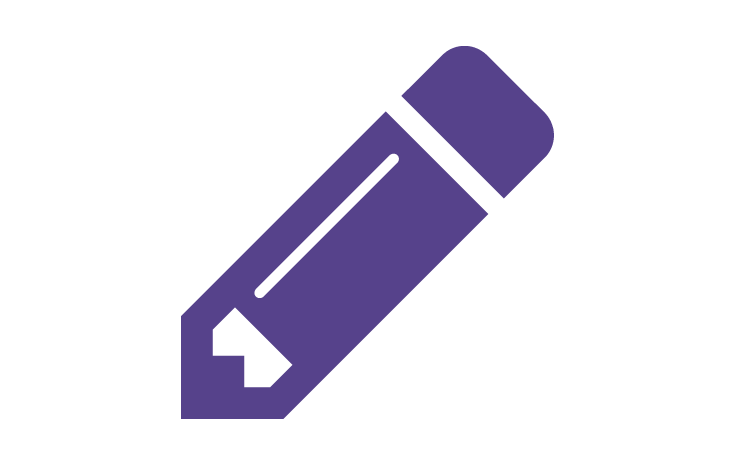 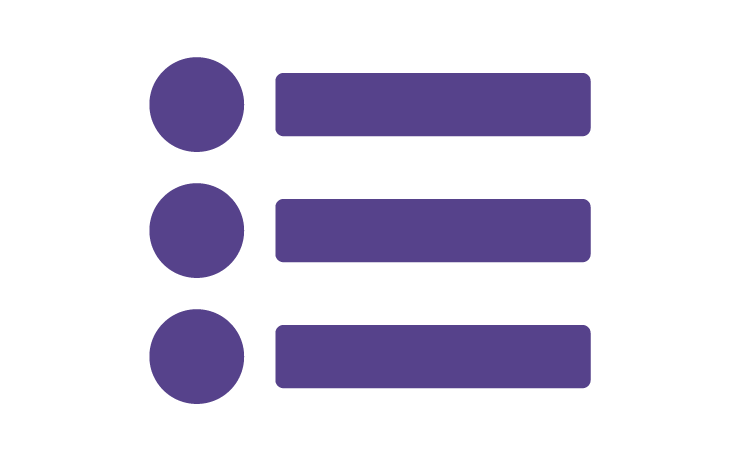 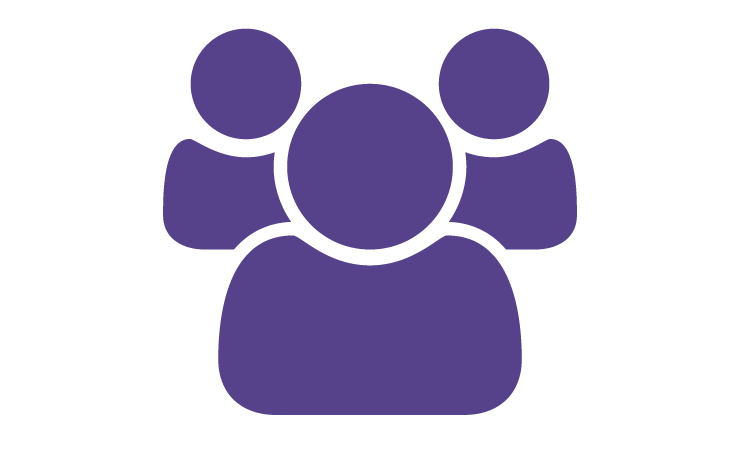 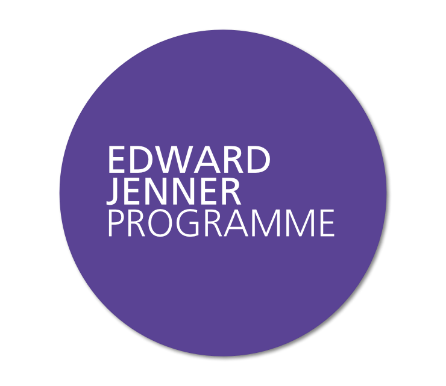 Healthcare Leadership Model
https://nhsx.uk/programmes/edward-jenner-programme/units/foundations/subjects/emotional-intelligence-leadership-effectiveness/elements/emotional-intelligence-and-leadership-effectiveness
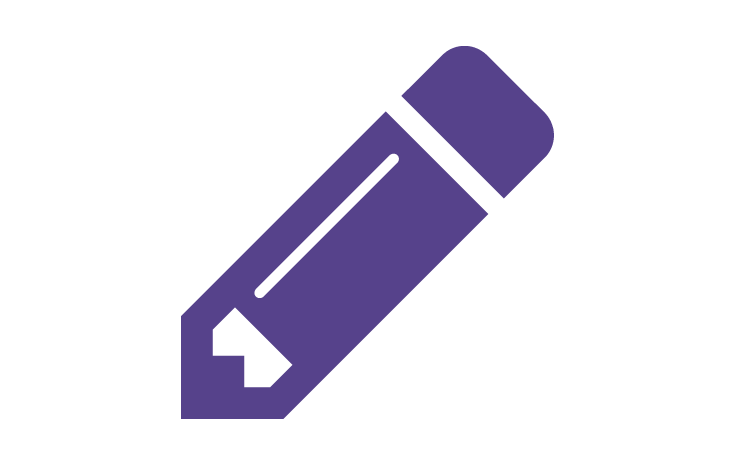 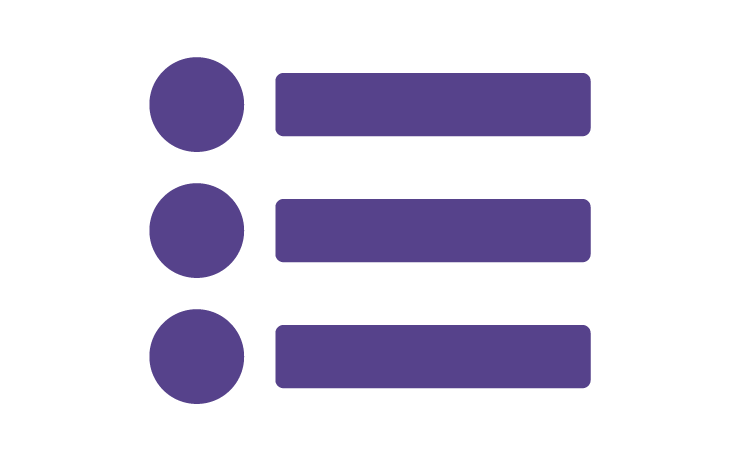 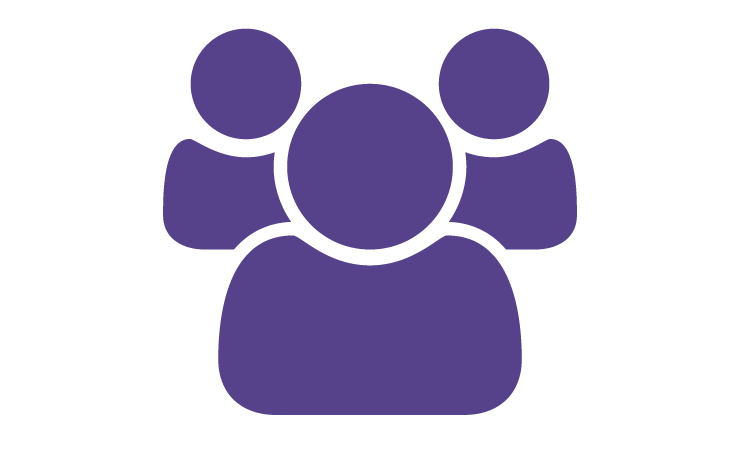 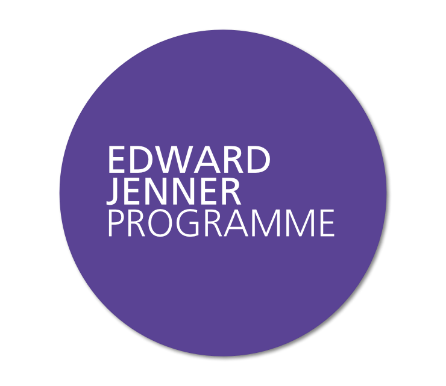 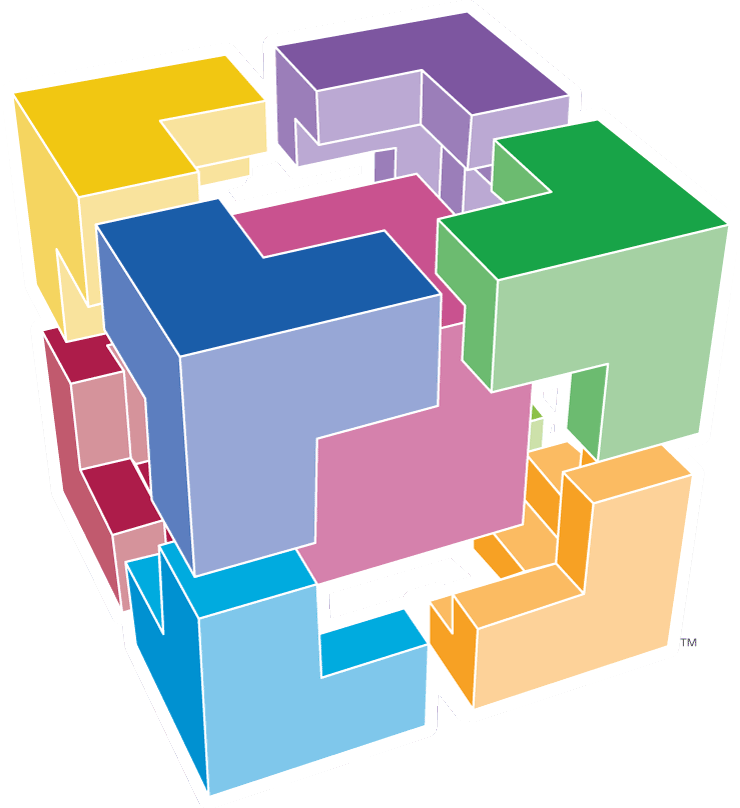 Healthcare Leadership Model
The Healthcare Leadership Model : 

Inspiring shared purpose
Leading with care
Evaluating information
Connecting our service
Sharing the vision
Engaging the team
Holding to account
Developing capability
Influencing for results
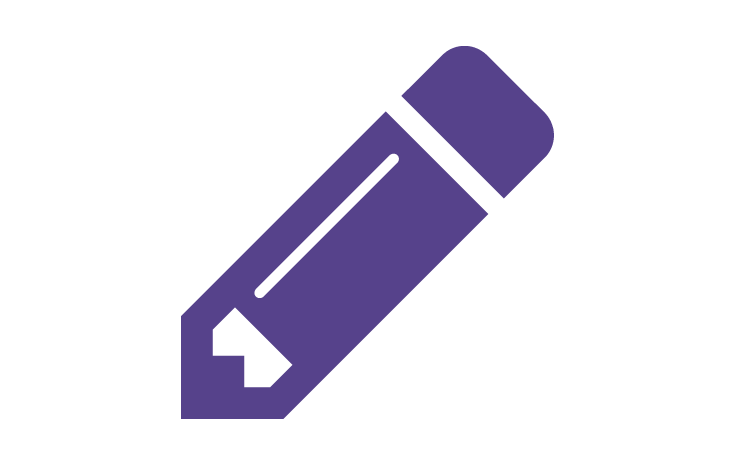 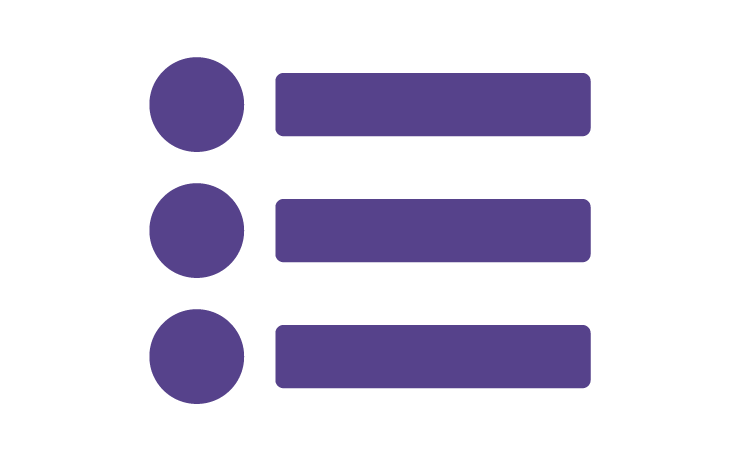 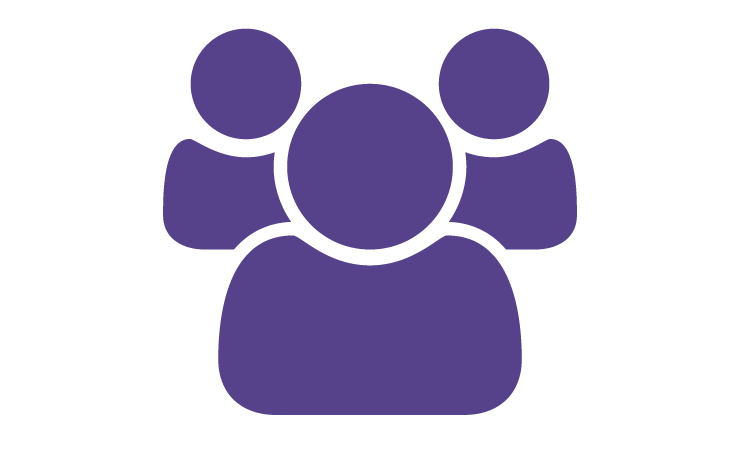 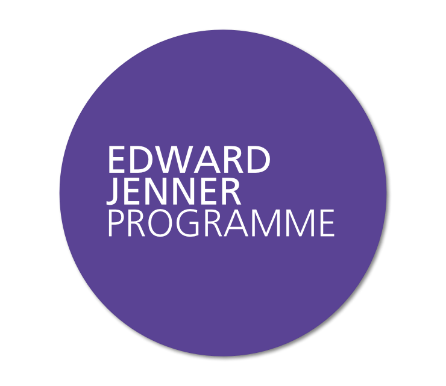 Assessment Options
https://nhsx.uk/programmes/edward-jenner-programme/units/foundations/subjects/the-healthcare-leadership-model/elements/taking-an-assessment
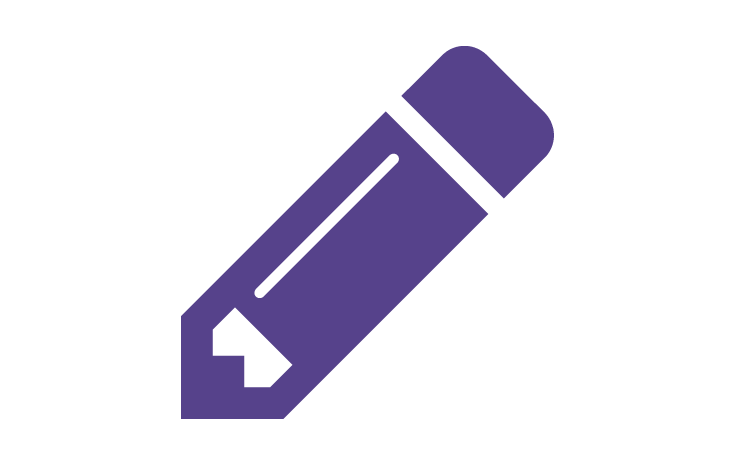 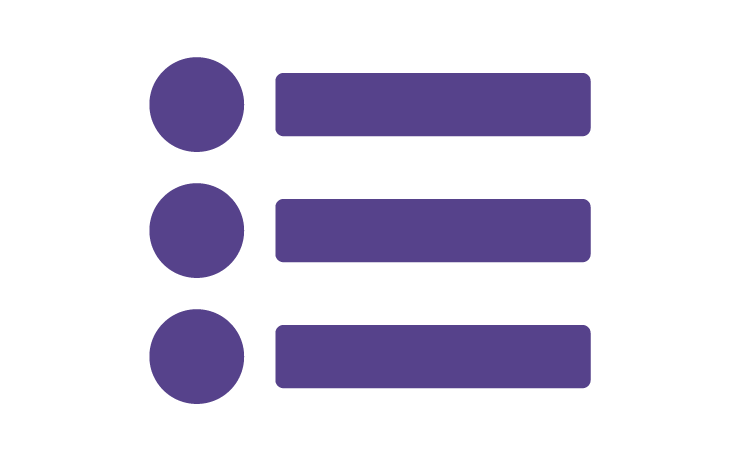 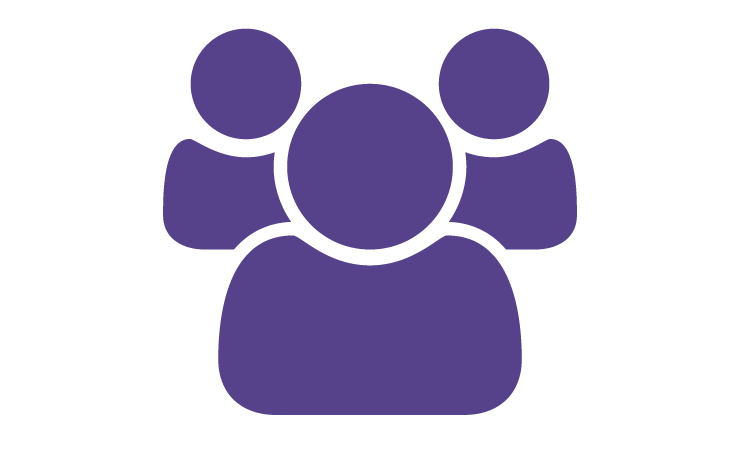 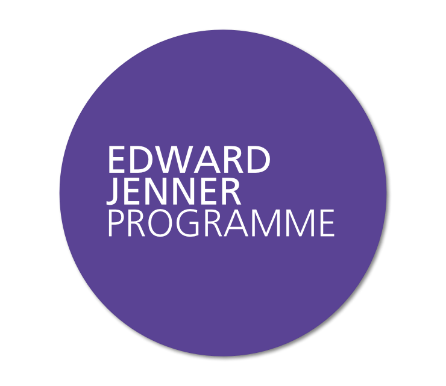 Impact Stories
Note down your findings on the online portal

You may want to consider some of these questions:
What has the Healthcare Leadership Model self assessment highlighted about you?
How are your strengths working for you?
How are areas in which you are less strong limiting or hindering your performance?
What will I do differently as a result of this insight?
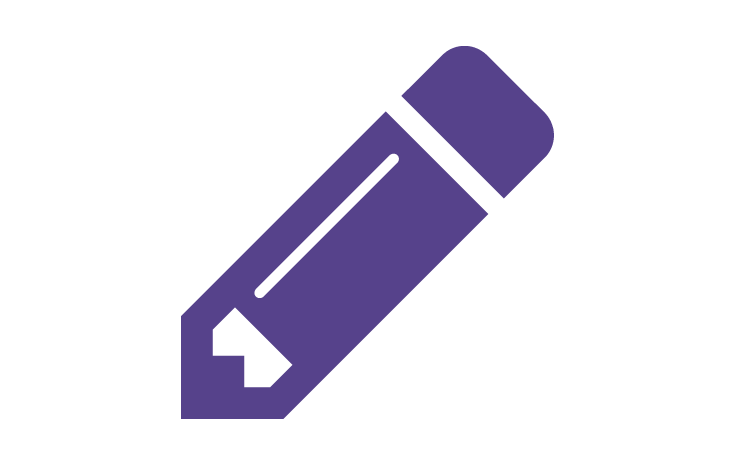 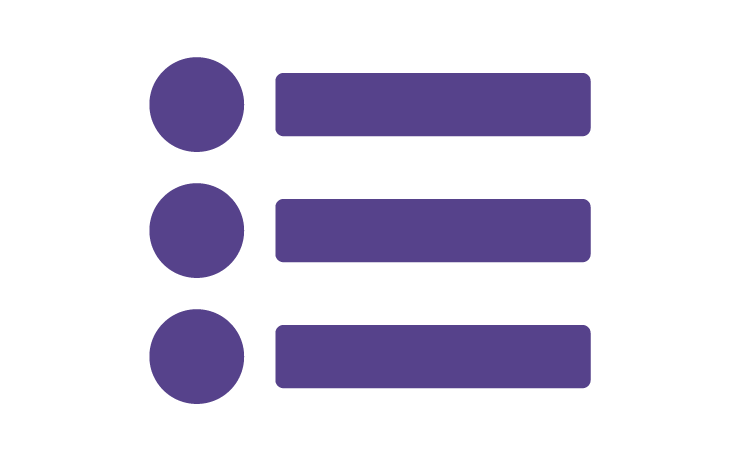 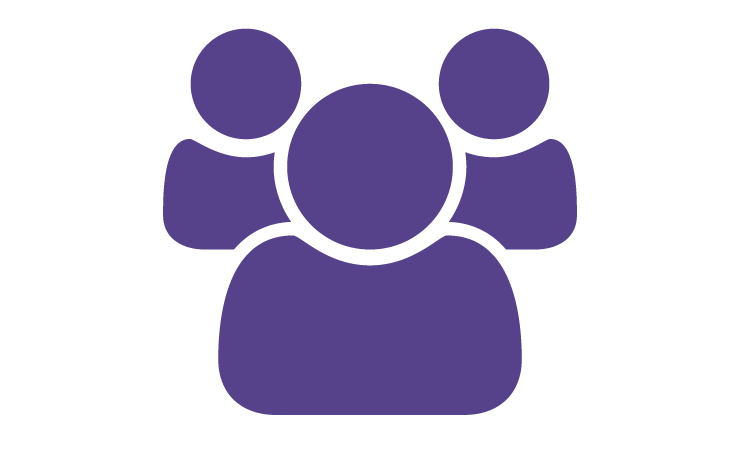